INTERIOR FITOUT ASSOCIATION
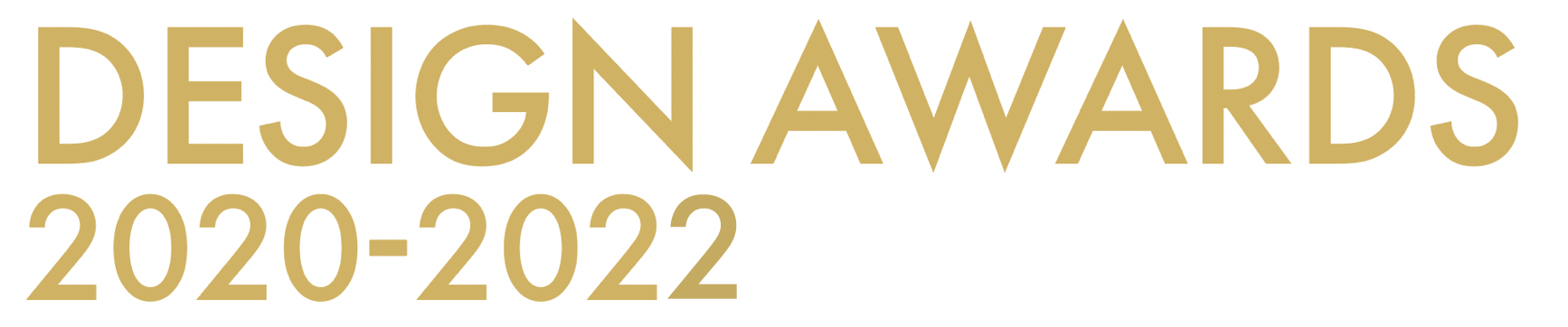 [insert design category here]
Design Brief
Insert the detailed Design Brief highlighting the scope of the project, any brand guidelines, purpose, key objectives etc.
Design Statement
Insert Design Statement text here. 

Clearly articulate the approach to delivering to the client brief satisfying the expectations and meeting the key objectives
Design Specification
Insert Design Specification text here.
Photo #1
Insert Photo #1 here.
Photo #2
Insert Photo #2 here.
Photo #3
Insert Photo #3 here.
Photo #4
Insert Photo #4 here.
Photo #5
Insert Photo #5 here.
Photo #6
Insert Photo #6 here.
Photo #7
Insert Photo #7 here.
Photo #8
Insert Photo #8 here.
Floor Plan
Insert Floor Plan here.
Elevation
Insert Elevation  #1 here.
Elevation
Insert Elevation #2 here.
Elevation
Insert Elevation / Section #3 here.
3D Sketch
Insert 3D Sketch/View here.
Additional Information
Use this page for any additional information that you wish to include as part of your submission. Duplicate this slide if required.

How the design met or exceeded the client’s expectations
Demonstrate the impact of the design on the user/customer/clientele and how it was turned into an outcome
How the budget criteria was met. What constraints or changes were required? Was the project over budget?
Detail any evidence of collaboration with the builder or shopfitter, lighting consultants, stylists, graphic designers etc.
Highlight any aspects of responsible design, reasons for excellence etc.